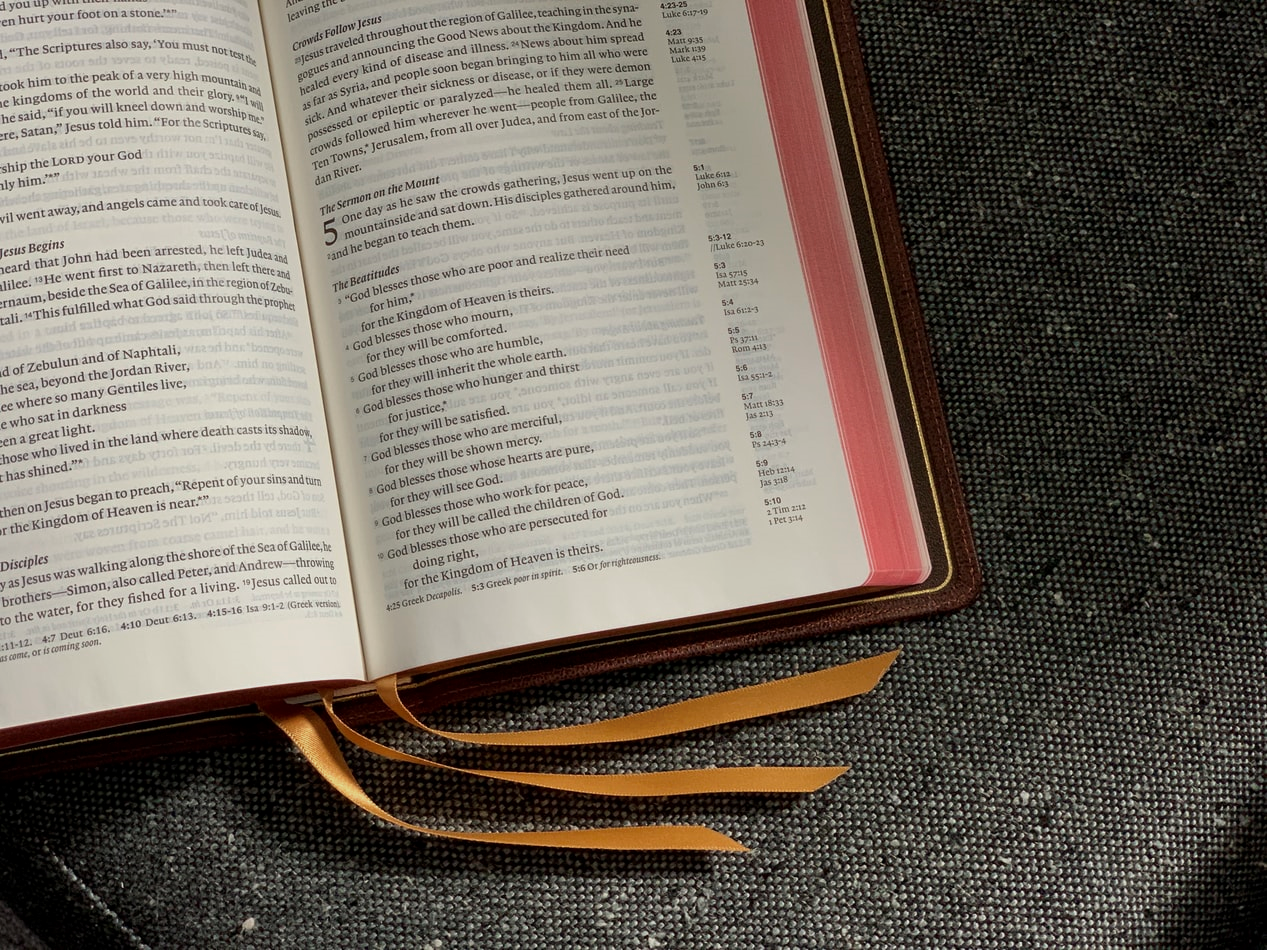 翻译与当代各国的文化交流（上）
1
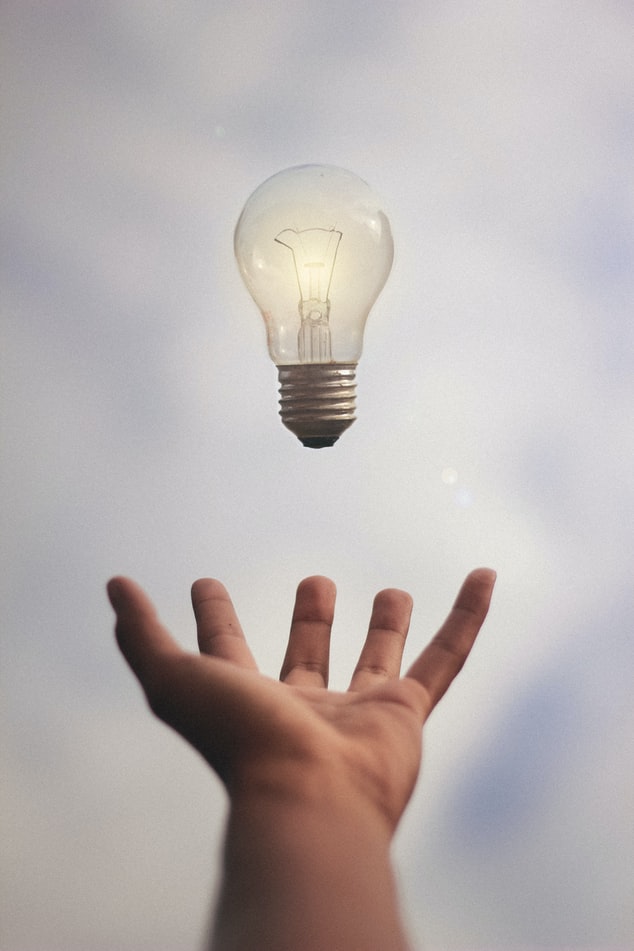 question 1

西方各国对中国文化典籍的翻译大致分为哪几个阶段？

每个阶段的主要翻译对象和翻译特点是什么？
question 2

儒家经典在西方各国的翻译始于何时？

传教士翻译了哪些重要的儒家经典？

他们的主要翻译目的和翻译方法是什么？
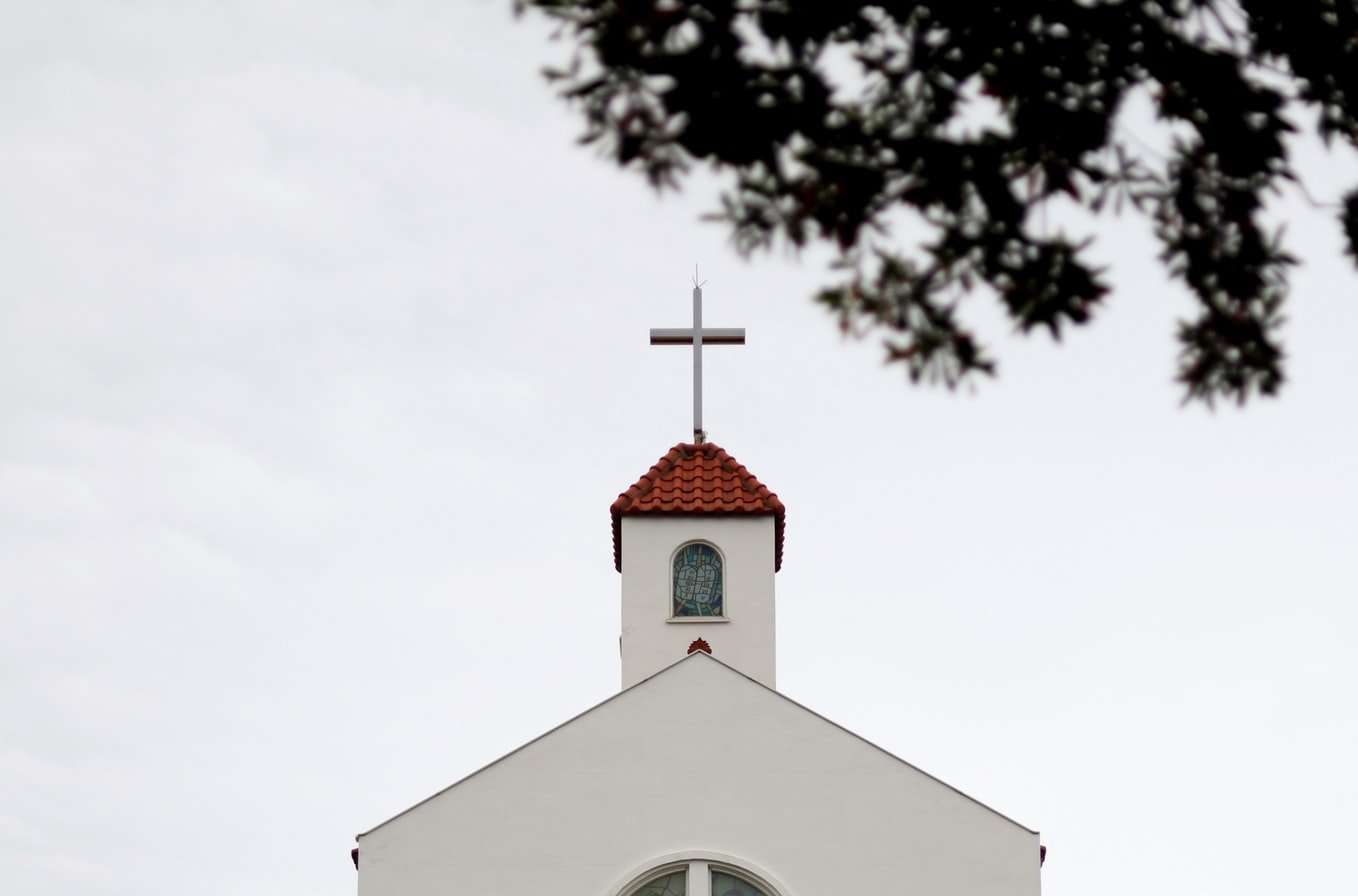 最早可追溯到南北朝、北魏时代，标志性的事件是汉文佛教典籍的梵文和突厥文翻译，但翻译和流传范围仅限于东方

西方各国对中国文化典籍和文学作品的翻译，始于明末清初的传教士
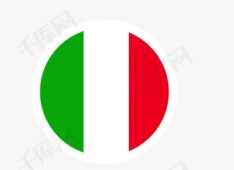 罗明坚（Michele Ruggieri,1543-1607）

将《大学》的部分内容翻译为拉丁文
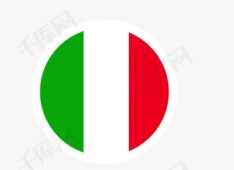 利玛窦（MatteoRicci，1552-1610）

将“四书”（《大学》、《中庸》、《论语》、《孟子》）翻译为拉丁文
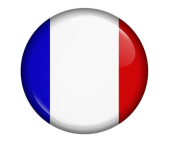 传教士金尼阁（Nicolas Trigault, 1577-1628）

将“五经”（《诗经》《尚书》《礼记》《周易》《春秋》）翻译为拉丁文
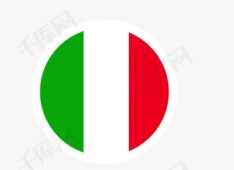 1658年，传教士卫匡国（Martino Martini）

出版了《中国上古史》，首次向西方介绍了《易经》及卦图
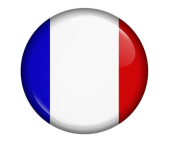 传教士金尼阁（Nicolas Trigault, 1577-1628）

将“五经”（《诗经》《尚书》《礼记》《周易》《春秋》）翻译为拉丁文
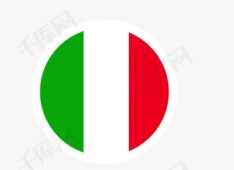 1658年，传教士卫匡国（Martino Martini）

出版了《中国上古史》，首次向西方介绍了《易经》及卦图
其他文学作品的翻译
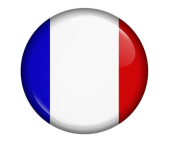 法国传教士，马若瑟（1666-1736）翻译了元杂剧《赵氏孤儿》（法文），欧洲人首次将中国戏剧翻译为西方文字。

引起伏尔泰、歌德等兴趣，后译为英、德、俄等语言
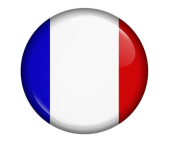 1722年，法国传教士傅圣泽回国

傅圣泽对欧洲汉学发展真正重大的贡献是带去数量巨大的中文书籍（将近4000多种）
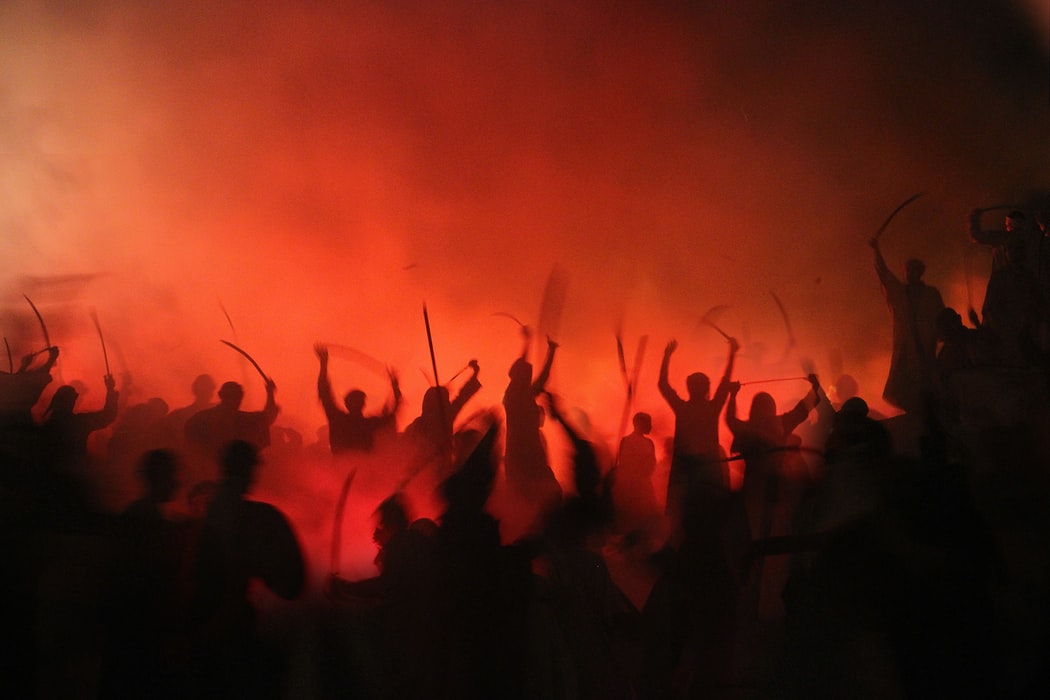 19世纪在华殖民圈对中国文化典籍的翻译
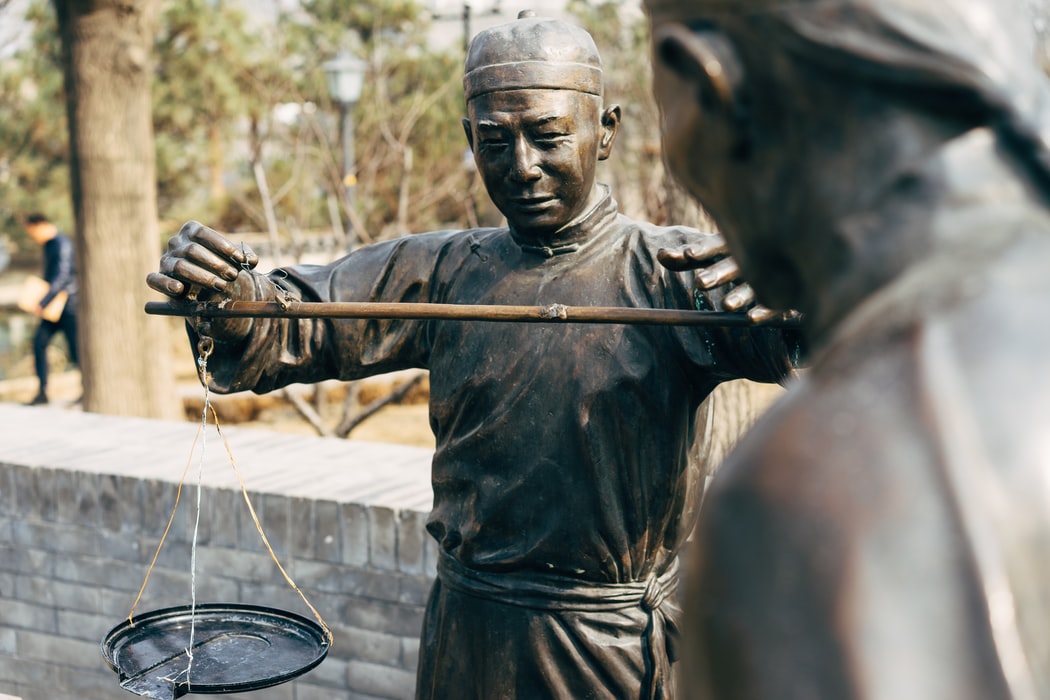 翻译特点

文学作品翻译增多，实用主义很强，但仅限于在华殖民圈


儒家经典则更加系统化和专业化
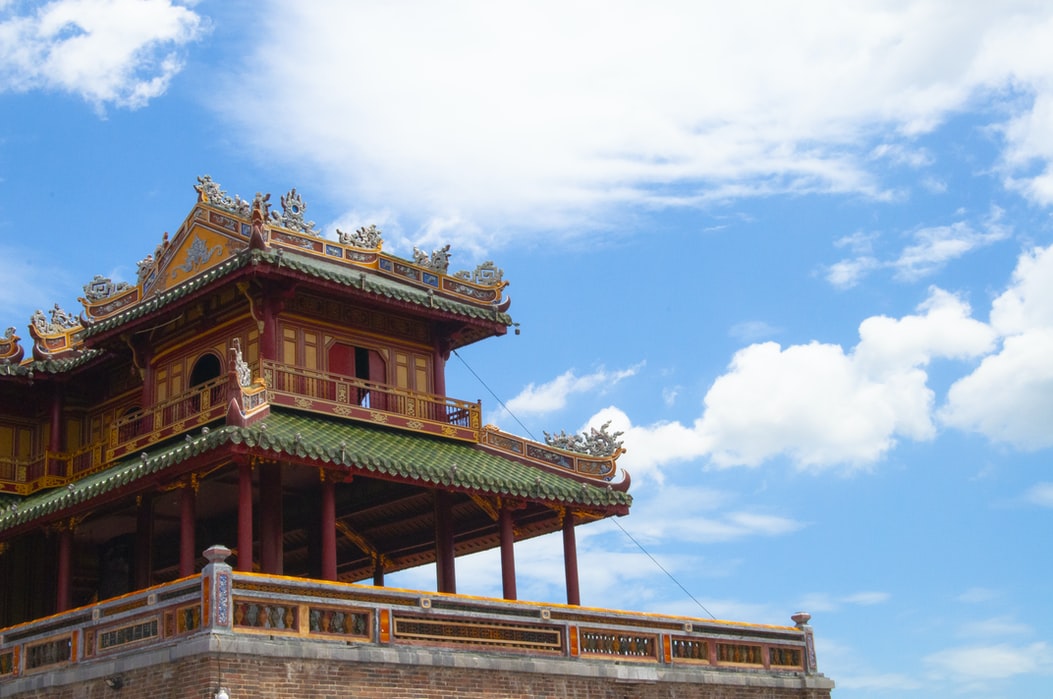 汉学家和译者
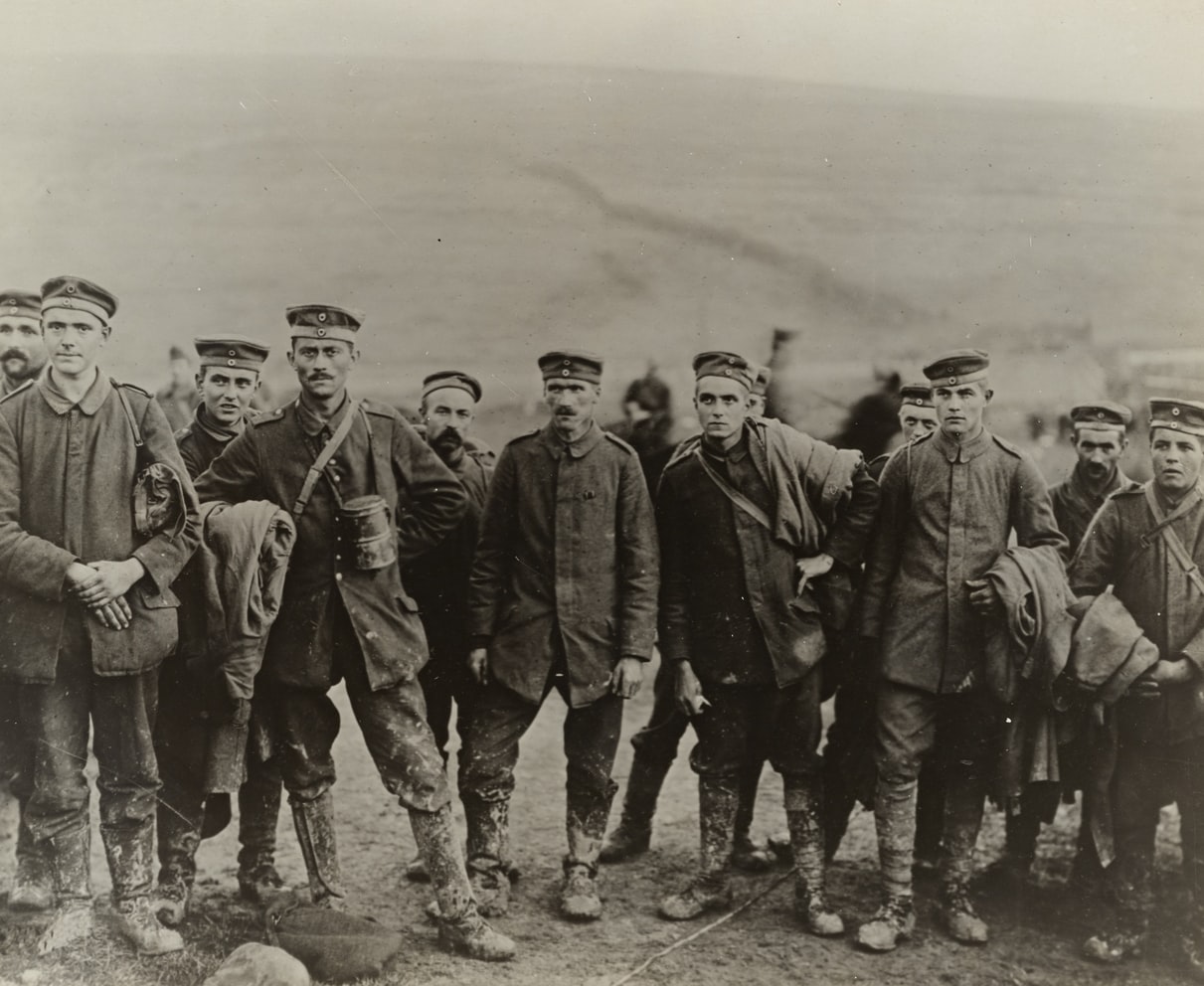 20世纪上半叶
中国文化典籍的翻译
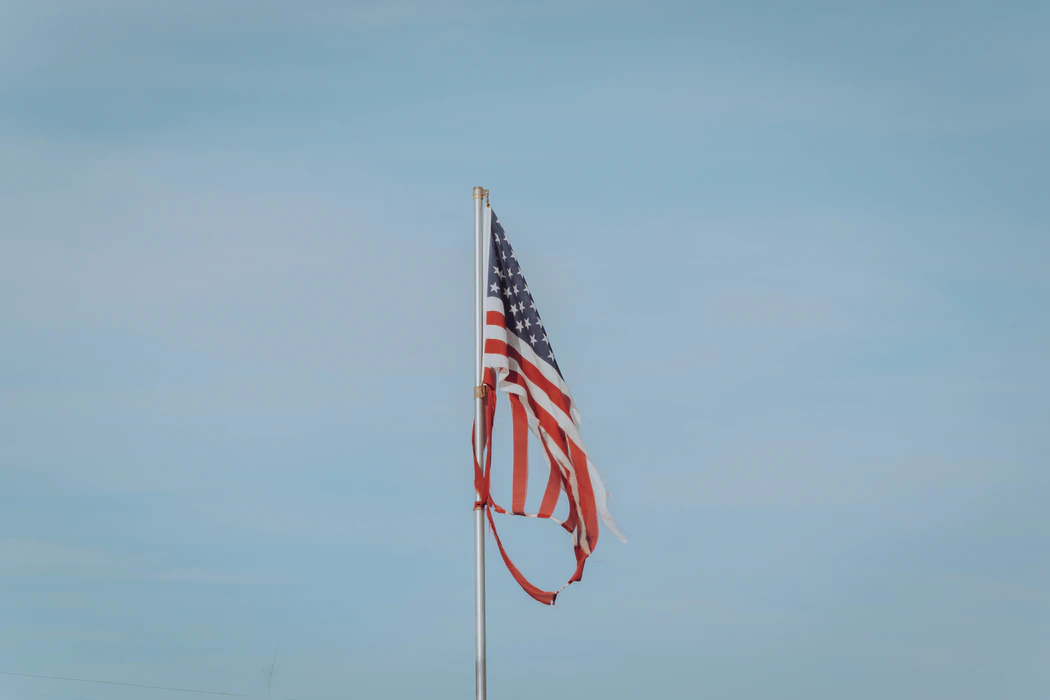 从20世纪初开始，汉语典籍外译中心由在华殖民圈转移到欧美两国
中国古典小说的翻译和改写
1929王良志的《红楼梦》节译本

赛珍珠的《水浒》节译本

1933年伯纳德·米奥尔的《金瓶梅》节译本
……
译本语言简洁，情景生动
针对普通读者
具有市场化倾向
理雅各、亚瑟·韦利…………
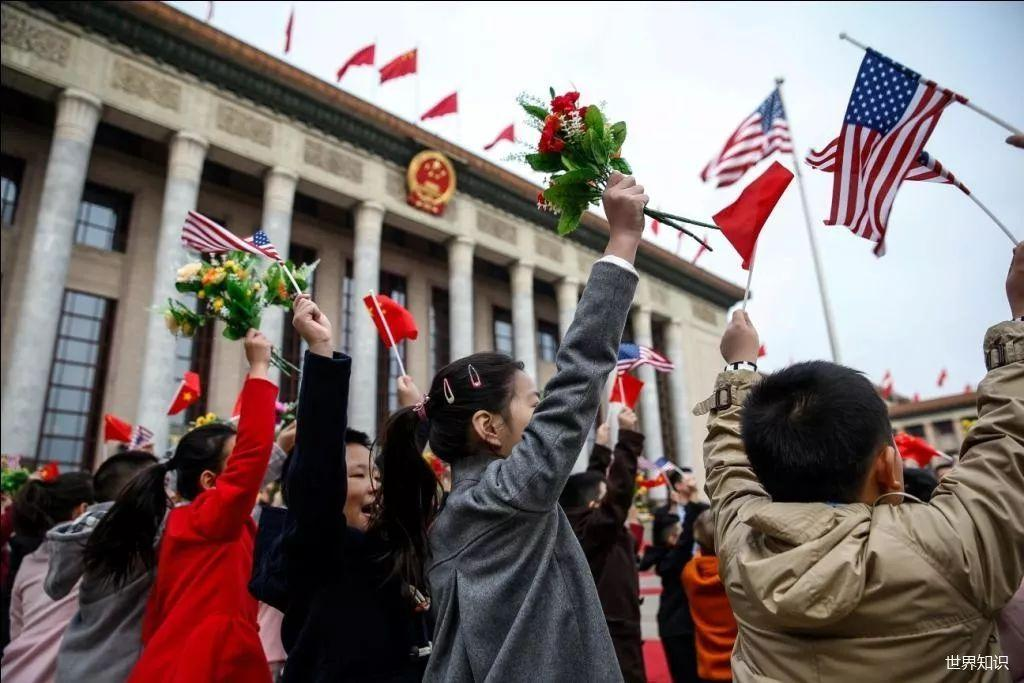 20世纪60年代以来
中国文化典籍的翻译
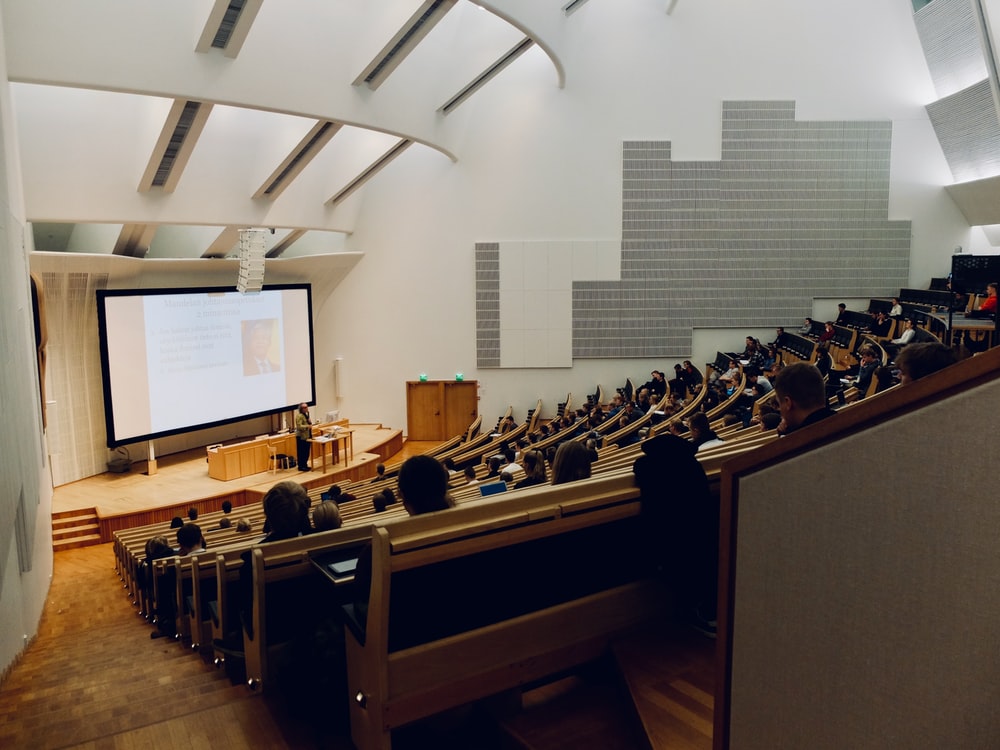 二战爆发，大量亚洲有关的教育机构成立

20世纪60年代，中美建交，建立与中国的联系，全译本出现，进入全译时代
学术激增，市场下降
谢谢！